9 July 2020
Differentiation, The chain rule
LO: To differentiate composite functions.
Also:
Review of differentiation
So far, we have used differentiation to find the gradients of functions made up of a sum of multiples of powers of x. We found that:
and when xn is preceded by a constant multiplier k we have:
The chain rule
The chain rule is used to differentiate composite functions.
For instance, suppose we want to differentiate y = (2x + 1)3 with respect to x.
One way to do this is to expand (2x + 1)3 and differentiate it term by term.
Expanding using the binomial theorem:
Differentiating with respect to x:
If y = f(u), u = g(x), then y = f(g(x)), so then
The chain rule
The chain rule states that:
Another approach is to use the substitution u = 2x + 1 so that we can write y = (2x + 1)3 as y = u3.
So if 		y = u3 		where		u = 2x + 1,
Using the chain rule:
If f(x) = u(v(x)), then f’(x) = u’(v(x)) . v’(x)
The chain rule
The chain rule can also be written as:
The derivative of a composite function is the derivative of the outside function with respect to the inside function (inside function remains the same), multiplied by the derivative of the inside function with respect to x
Let 				where 	u = 3x2 – 5
Using the chain rule,
The chain rule
⇒
Find       given that                    .
Using the chain rule:
The chain rule
Let
where     u = 7 – x3
then
and
Using the chain rule:
If y = g(f(x)) then
The chain rule using function notation
With practice some of the steps in the chain rule can be done mentally.
Suppose we have a composite function
y = g(f(x))
If we let	y = g(u)	where		u = f(x)
But u = f(x) so
Thank you for using resources from
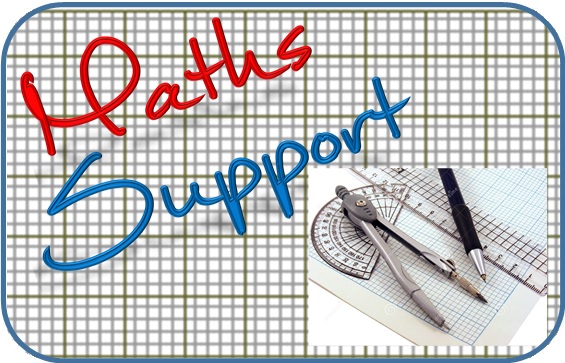 For more resources visit our website
https://www.mathssupport.org
If you have a special request, drop us an email
info@mathssupport.org